Patient unique
Max 14J
Patient unique
Max 14J
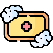 Version Décembre 2020
Actualisation Décembre 2021
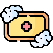 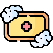 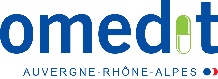 Oxygénothérapie Haut Débit (OHD)_Des montages différents mais un bon usage
Les particularités de l’OHD
Une interface patient spécifique : Canules nasales haut débit (type Optiflow®, MASIMO®)
De l’oxygène correctement réchauffé      ET humidifié
Un appareillage adapté (tous les respirateurs ne font pas du Haut débit)
Un réseau d’oxygène dont le dimensionnement est adapté et la réserve suffisante à la délivrance des hauts débits avec nombre de branchement possible connu par service
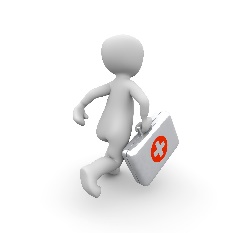 Pré-requis avant mise sous OHD
Soignants : Prescription médicale, surveillance patient définie (ex: Fréquence respiratoire, SpO2, Score ROX, état cutané…), formation reçue sur l’OHD, protection en lien avec aérosolisation (dont masque FFP2, aération …)
Patients : positionnement défini, protection du risque d’aérosolisation maitrisé avec un masque 
Matériel :  Identifié, listé et disponible (O2/Air; appareillage; circuit adapté; filtre adapté si besoin)
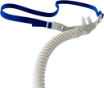 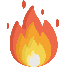 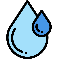 AJUSTER: Interface patient adapté = NON OBSTRUCTIF
HUMIDIFIER: Garantir la présence d’eau dans la chambre d’humidification
SURVEILLER : surveillance rapprochée (paramètres et fréquence définis)
Les appareils
Air Ambiant ou Air médical
Air médical
Air Ambiant
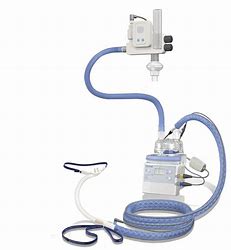 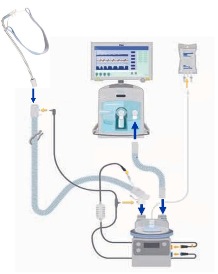 Ex: Game Servo, Dräger®, Medtronic®, Air liquide®, Hamilton®
Ex: Mélangeur  Fisher & Paykel + MR850
Ex: TNI Softflow MASIMO
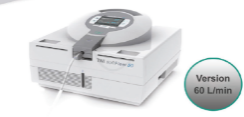 7
1
1
Appareil dédié OHD
Circuit chauffant monobranche + chambre humidification (=« cocotte »)
Eau stérile
Interface patient OHD
Mélangeur Air/O2
Circuit(branche de 22MM)
Base chauffante et chambre humidification (=« cocotte »)
Eau stérile
Circuit chauffant
Interface patient OHD
5
1
1
1
2
2
2
3
Respirateur
Circuit(branche de 22MM)
Base chauffante
Chambre humidification=cocotte
Eau stérile
Circuit chauffant monobranche
Interface patient OHD
1
3
4
4
2
4
2
6
3
6
3
Ex: AIRVO 2 Fisher & paykel
4
4
5
5
6
5
Les circuits
6
7
3
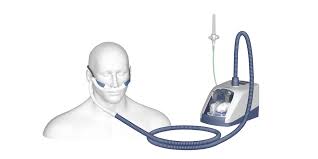 3
4
1
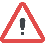 2
Les filtres
A brancher sur valve INSPIRATOIRE
Ne rien mettre sur valve expiratoire
Pas de Filtre Echangeur de Chaleur et Humidité (FECH) en OHD
Reco fabricant
Et à saturation
En collaboration avec
Si retour en mode « ventilation »  Circuit double branche + Filtres branche expiratoire +/- inspiratoire selon les recommandations internes
Surveillance rapprochée de la SpO2
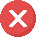 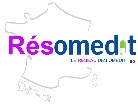 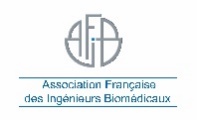 Sources:  MARS N°2020_27_Doctrine d’usage des dispositifs de ventilation et des respirateurs pour les patients covid-19 // ANSM_N°2020_09_OHD des patients covid-19
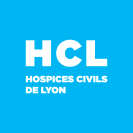 En savoir plus : 
 SPLF  Société de Pneumologie de Langue Française  / SRLF Société de Réanimation  de Langue Française / solidarites-sante.gouv.fr
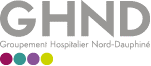